ЛЕКЦІЯ 2 «. Режими роботи Трансформатора, напруга, струми, ПоТужність»
З предмету Електротехніка та електромеханіка Ч.2.
К.т.н., доцент Шавурський Ю.О.
Навантажений режим трансформатора.
Припустимо, що до первинної обмотки трансформатора підключена напруга U1 і по ній протікає струм І1. Він утворює магнітний потік, більша частина якого Ф0 буде замикатись через сердечник, а менша частина Ф1s буде замикатись через повітря:
Ф0 – головний магнітний потік;
Ф1s – потік розсіювання первинної обмотки.
Головний магнітний потік пронизує витки первинної та вторинної обмотки і наводить в них ЕРС. ЕРС первинної обмотки врівноважується напругою живлення, а ЕРС вторинної обмотки живить навантаження, утворюючи струм у вторинному колі, тобто потужність.
Векторна діаграма навантаженого трансформатора.
Приймаються відомими:
· параметри обмоток (w1, w2, R1, R2, X1, X2);
M – взаємоіндуктивність
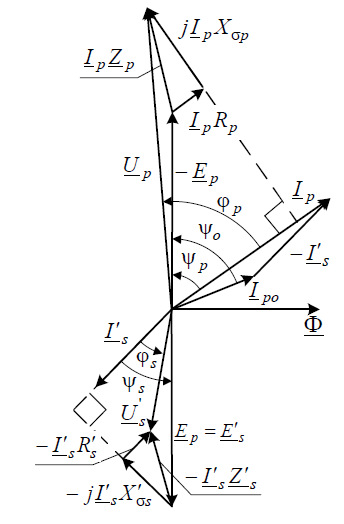 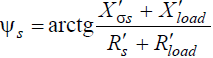 3. Під кутом                                    до вектора ЕРС       проводиться 

вектор струму        .
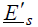 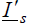 4. За рівнянням будується вектор напруги      .
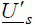 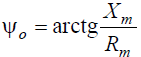 5. Під кутом                           до вектора         проводиться вектор

 струму        .
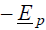 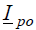 6. За рівнянням будується  вектор струму      .
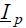 7. За рівнянням будується  вектор напруги       .
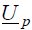 8. Кут         між векторами напруги          та струму         визначається

параметрами навантаження трансформатора, тобто                      .
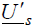 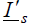 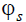 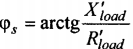 ПРИНЦИП РОБОТИ ТРАНСФОРМАТОРА
Принцип дії трансформатора побудовано на явищі електромагнітної індукції
При приєднанні первинної обмотки до джерела змінного струму під дією первинної синусоїдної напруги u1 в первинній обмотці виникає змінний струм i1. MPC цієї обмотки Фx=І1W1 збу­джує в осерді змінний магнітний потік Ф, який, як і в котушці зі ста­левим осердям, є синусоїдним: Ф=Фmsinωt, де ω = 2πf; f - частота всіх величин у трансформаторі.
У відповідності із законом електромагнітної індукції змінний магнітний потік індукує у вторинній обмотці ЕРС.
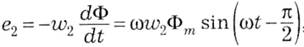 діюче значення якої аналогічно
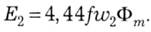 Вторинну обмотку тепер можна розглядати як вторинне дже­рело електроенергії. Під дією ЕРС е2 на затискачах вторинної обмотки виникає змінна напруга U2, яка подається і на наванта­ження. У підсумку в контурі, що утворюється вторинною обмот­кою і навантаженням, виникає змінний струм I2 і навантаження отримує електроенергію.
Основний магнітний потік індукує ЕРС і в первинній обмотці
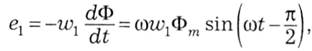 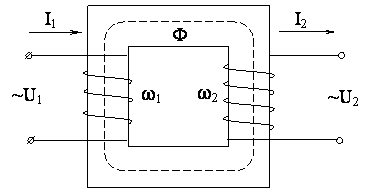 з діючим значенням
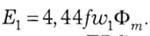 Очевидно, що співвідношення ЕРС обмоток
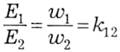 - це той же коефіцієнт трансформації, який може збігатися з поданим раніше.
Крім того, кожна з обмоток створює пов'язаний тільки з нею магнітний потік розсіювання, відповідно Ф1роз і Ф2роз (див. рис.). Ці потоки індукують у своїх обмотках додатково ЕРС, анало­гічно
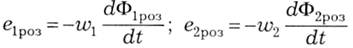 Розгляд якісних сторін процесів у трансформаторі дозволяє перейти до подання співвідношень основних величин у ньому - напруг і струмів.
Рівняння струмів в обмотках трансформатора
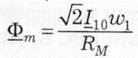 У режимі неробочого ходу (НХ), коли навантаження відклю­чене і І2=0, діє тільки MPC первинної обмотки й амплітуда потоку в векторній формі (приблизно)
де Rм - магнітний опір осердя; І10 - струм первинної обмотки в режимі НХ;
У режимі навантаження діють MPC обох обмоток і амплітуда потоку
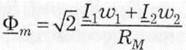 Із формули трансформаторної ЕРС можна виразити амп­літуду магнітного потоку з урахуванням U1 і E1, отримаємо:
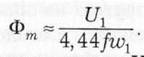 Діюче значення напруги джерела незмінне, тому амплітуда основного магнітного потоку також повинна бути приблизно постійною (Фт=const) в діапазоні від неробо­чого ходу до номінального навантаження. Тому прирівняємо вирази:
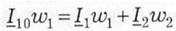 З попереднього виразу, виразимо струм первинної обмотки й отримаємо рів­няння струмів:
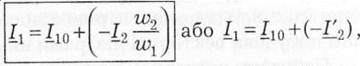 Тепер із рівняння струмів очевидно, що будь-яка зміна струму у вторинній обмотці при зміні її навантаження супрово­джується відповідною зміною первинного струму.
Потужності і втрати потужності у трансформаторі
Із живильної мережі на первинну обмотку трансформатора надходить електрична енергія з активною потужністю
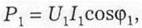 Із вторинної обмотки навантаженню віддається активна потужність:
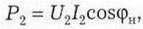 де соsφ - коефіцієнт потужності навантаження;
Корисна потужність Р2 менше затраченої Рг, а саме:
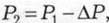 тому що процес передачі енергії супроводжується втратами потужності в обмотках і осерді:
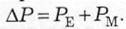 Потужність електричних втрат у двох обмотках
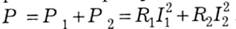 Перетворимо рівняння з урахуванням співвідношення струмів:
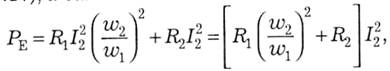 звідки видно, що електричні втрати потужності пропорційні струму вторинної обмотки в квадраті.
У такому випадку
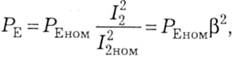 Магнітні втрати потужності в сталі осердя були розглянуті і вони складаються із втрат потужності на гістерезис і вихрові струми:
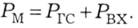 Загальний енергетичний рівень трансформатора оцінюється його повною номінальною потужністю
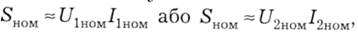 Коефіцієнт корисної дії (ККД) трансформатора
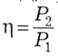 його номінальне значення nном може знаходитися в межах 0,9...0,995, зростаючи з одночасним підвищенням SН0М і габаритів трансформаторів.
Зміна напруги на затискачах вторинної обмотки трансформатора при навантаженні
Зовнішню характеристику трансформатора U2(S), можна отримати розрахунковим шляхом, вико­ристовуючи паспортні дані трансформатора, де звичайно приво­диться напруга КЗ uк у відсотках, а також втрати потужності в цьому режимі Рк.
З урахуванням цього напруга короткого замикання
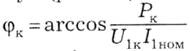 і фазовий зсув між цією напругою і струмом при КЗ
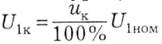 враховано, що дослідне КЗ проводиться при номінальному струмі первинної обмотки
При КЗ напруга UlK приходиться на внутрішній опір обмоток трансформатора ZK. При НХ струм у первинній обмотці дуже малий, а у вторинній обмотці відсутній. Тому внутрішнім спадом напруги на опорі ZK можна знехтувати і напруга вторинної обмотки U20 виявиться найбільшою. Зі збільшенням струму навантаження вторинна напруга U2 змінюється, тому що вказаний внутрішній спад напруги зростає, і тоді U2 = U20-Uk.